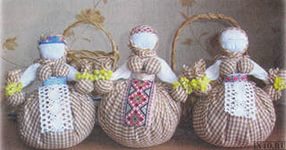 Куклы
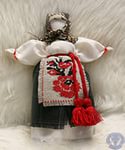 Как делать
Из нити